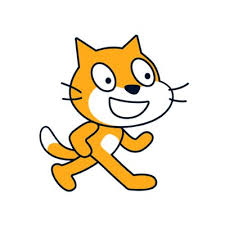 Scratch et l’arithmétique

Lien vers la présentation Web : bit.ly/mst4decembre20
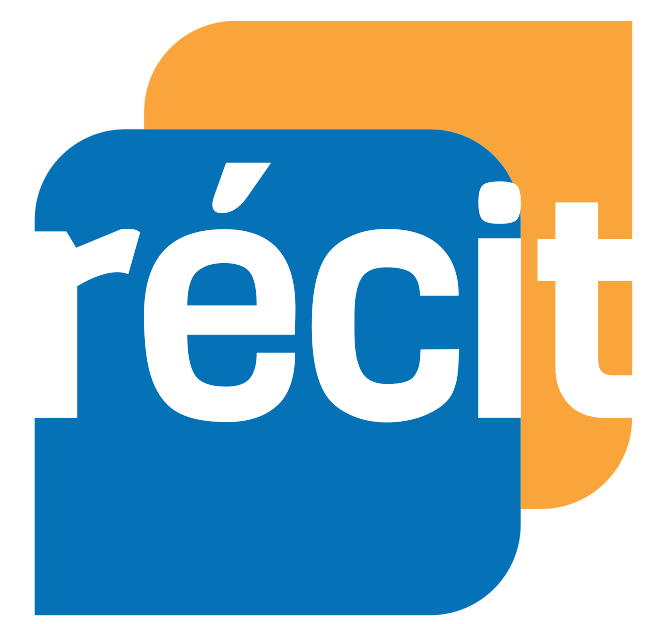 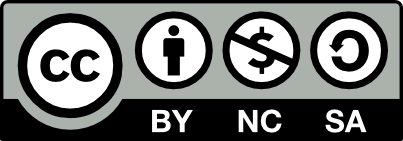 Ces formations du RÉCIT sont mises à disposition, sauf exception, selon les termes de la licence Licence Creative Commons Attribution - Pas d’Utilisation Commerciale - Partage dans les Mêmes Conditions 4.0 International.
[Speaker Notes: Lien de la présentation : http://bit.ly/4decembre20
La présentation sera enregistrée. Si vous ne souhaitez pas que l’on voit qu’on vous voit, on vous invite à fermer votre caméra.]
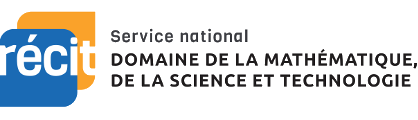 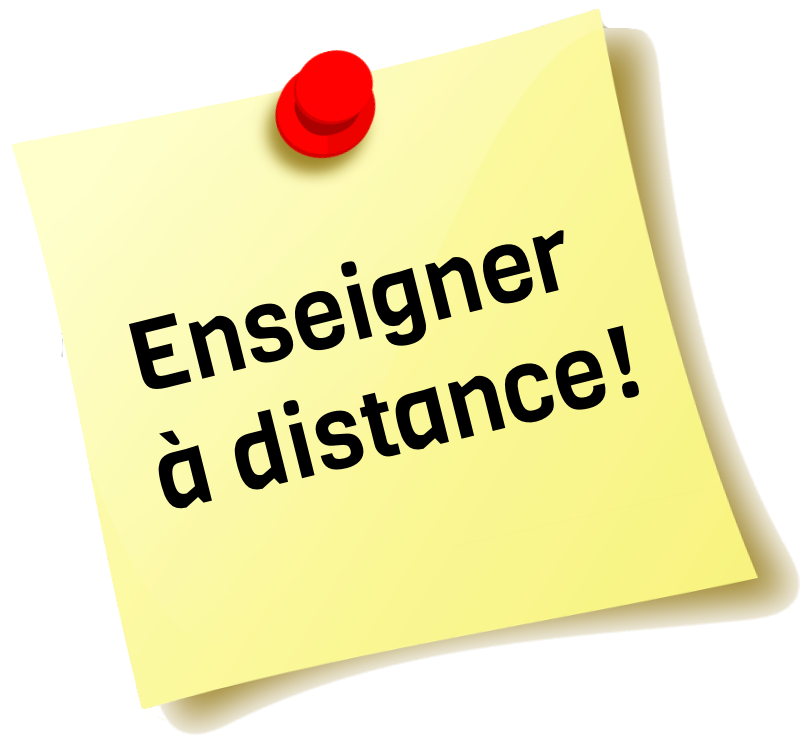 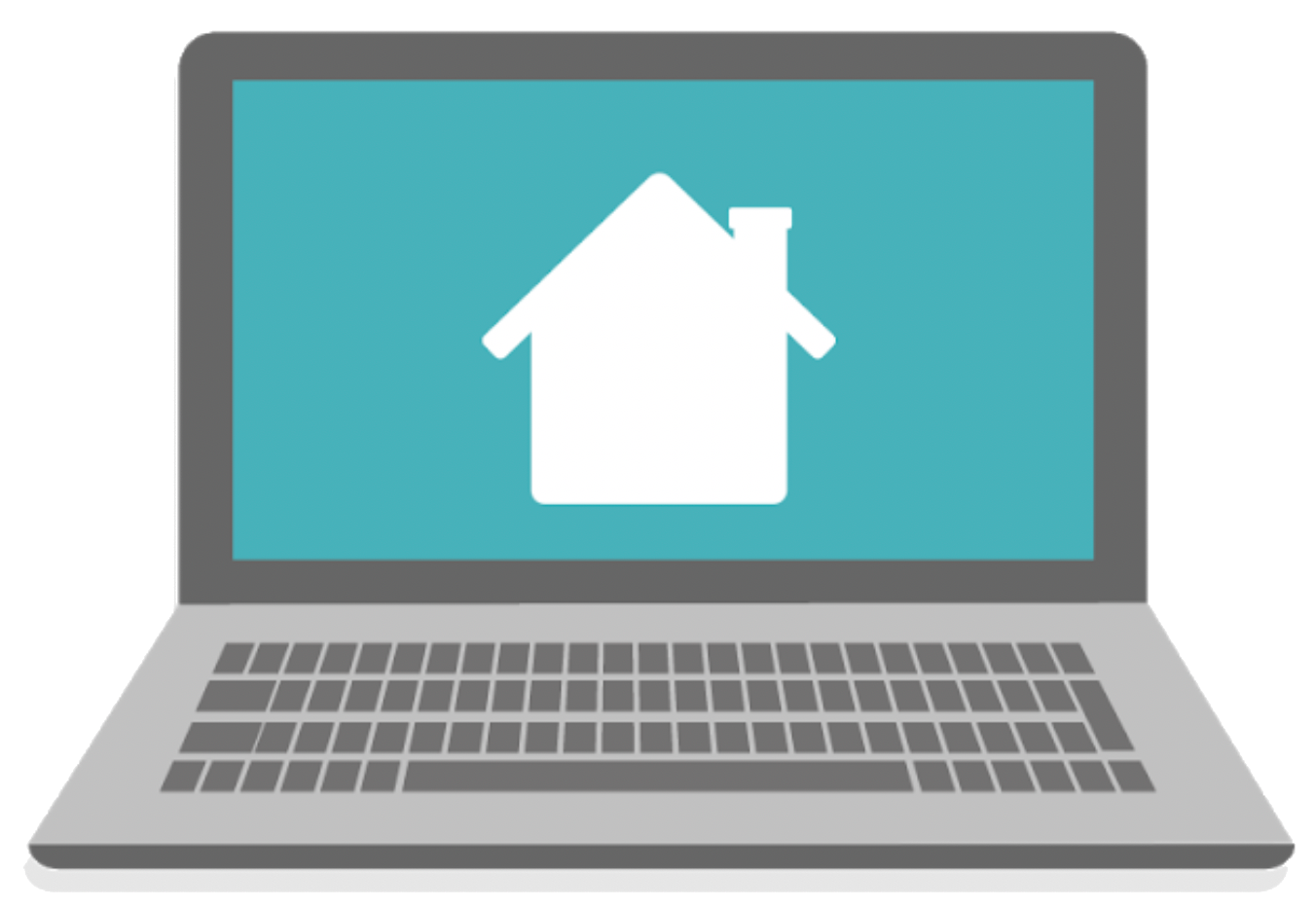 Sonya Fiset
sonya.fiset@recitmst.qc.ca
Lien vers la présentation Web : bit.ly/mst4decembre20
Pour plus de détails : recitmst.qc.ca
2
[Speaker Notes: Lien de la présentation : bit.ly/mst4decembre20
Site du RÉCIT MST : https://recitmst.qc.ca/]
Plan de la rencontre
Bienvenue!
Qui êtes-vous? 
L’interface de Scratch
Explorons l’arithmétique
Comment l’utiliser pour travailler à distance?
Ressources supplémentaires
Badges
3
Connaissez-vous Scratch?
4
Pourquoi la programmation? Pourquoi Scratch?
PFEQ, mathématique, science et technologie, langues, us, arts...
Plan d’action numérique (PAN) (mesure 02);
Cadre de référence de la compétence numérique (dimensions);
L’usage pédagogique de la programmation informatique (2020)
Référentiel d’intervention en mathématique
5
Référentiel d’intervention en mathématique
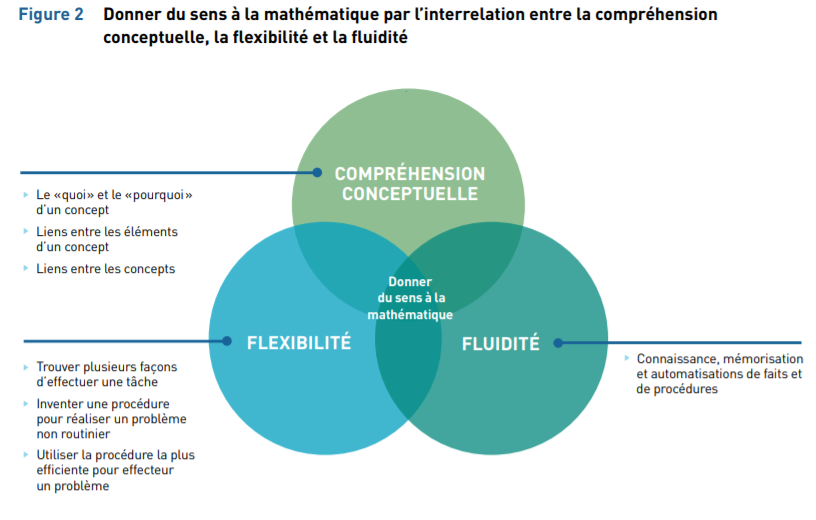 MEQ - Février 2020
[Speaker Notes: Référentiel d’intervention en mathématique : http://www.education.gouv.qc.ca/references/tx-solrtyperecherchepublicationtx-solrpublicationnouveaute/resultats-de-la-recherche/detail/article/referentiel-dintervention-en-mathematique/?fbclid=IwAR1Fw_M-BAhU6gMIwKFGDnrQEYT7Rl5Rq9yHKacg61Sn_7QwER8WwHt1zW0]
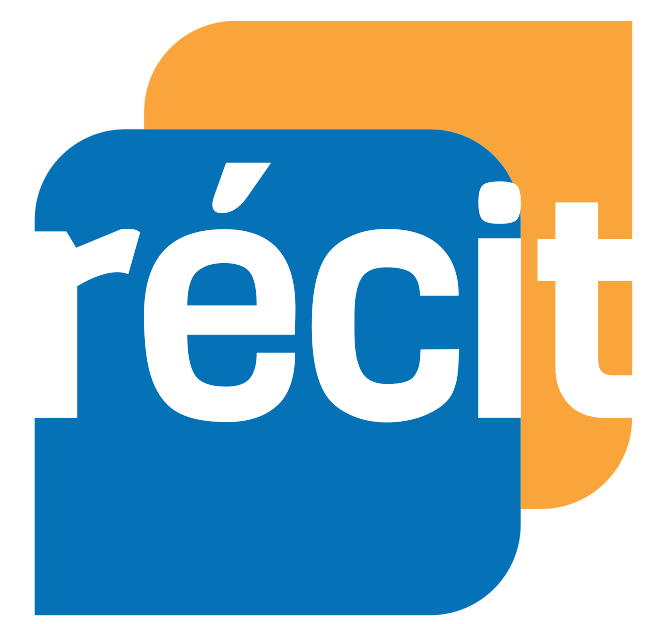 Des outils pour s’initier à la programmation
Jeux Blockly : http://recitmst.qc.ca/blockly/
Sans connexion, base de la programmation, pas à pas. 
Code.org : http://code.org
Compte d’enseignant, on suit les élèves dans leurs défis.
Scratch : https://scratch.mit.edu/
Prêt à programmer...
[Speaker Notes: https://scratch.mit.edu/]
À vos claviers!
www.scratch.mit.edu

« Rejoindre Scratch » en haut à droite et suivre les indications pour se créer un compte.

3.	« Créer » en haut à gauche
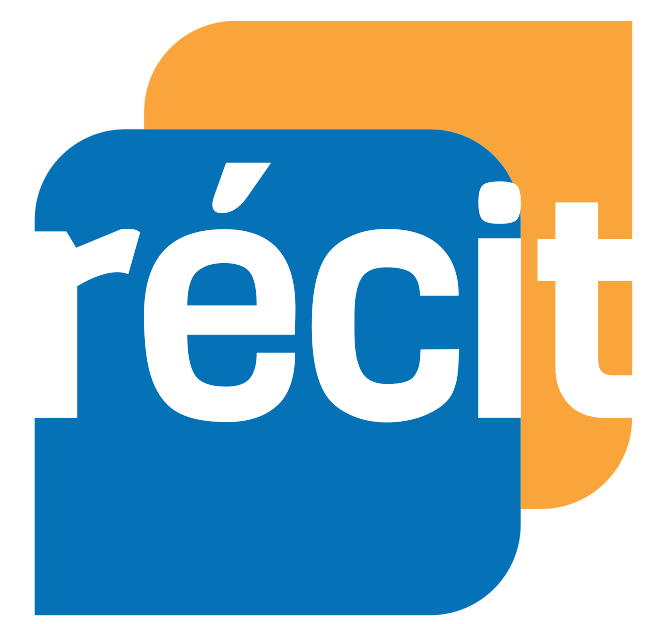 [Speaker Notes: www.scratch.mit.edu]
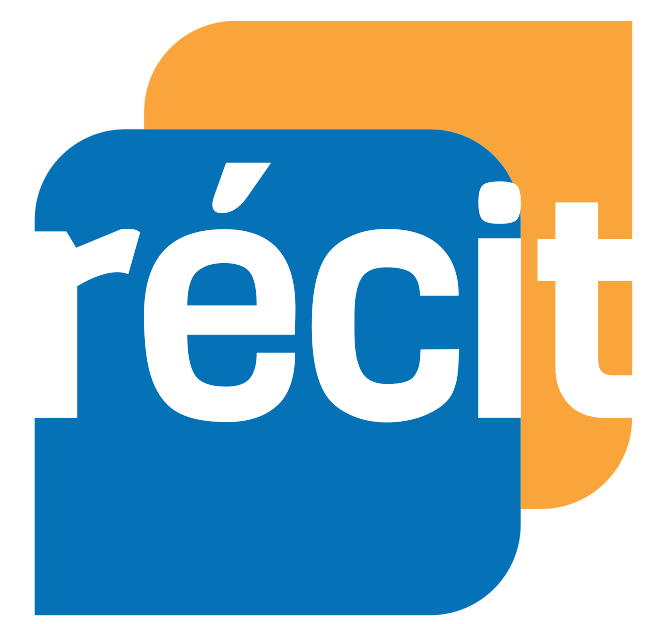 Défi 1
SOMME DE 2 NOMBRES
ENTRÉES
CALCULS
SOMME= 
NOMBRE1 + NOMBRE2
SORTIES
NOMBRE1
NOMBRE2
SOMME
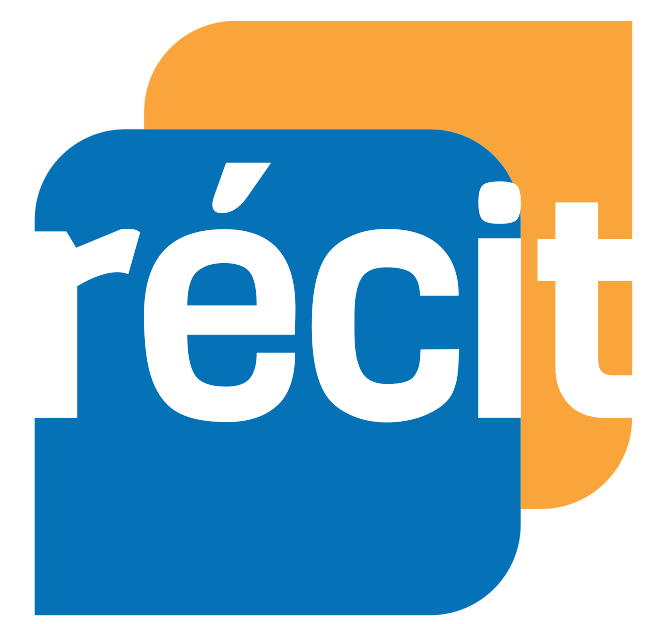 Défi 1
Plan : https://scratch.mit.edu/projects/297851464/
Projet Scratch : https://scratch.mit.edu/projects/191389999
1-Créer un nouveau projet
2-Ajouter le titre « Somme de 2 nombres »
3-Définir la tâche
4-Définir les variables
5-Demander les ENTRÉES
6-Raisonner le calcul
7-Demander les SORTIES
8-Penser à des jeux d’essai
Créativité et exploration!
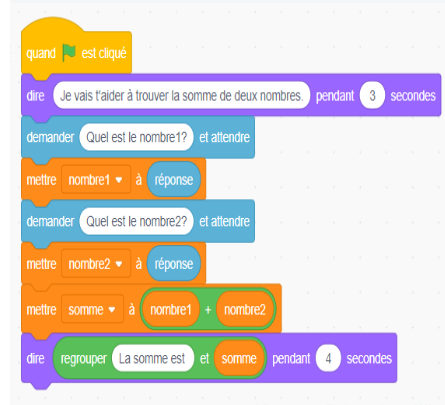 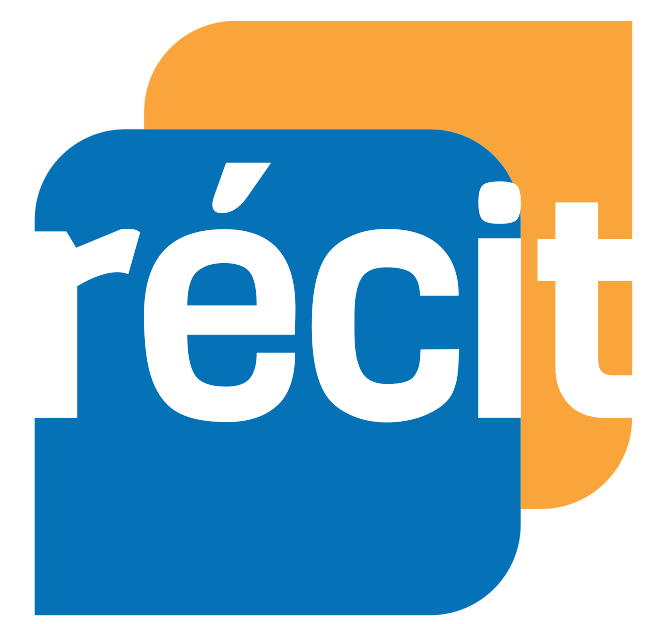 Défi 1+
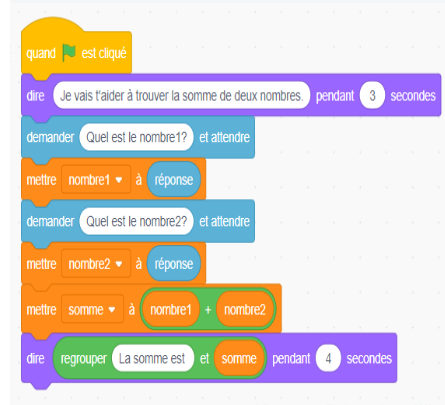 0-Tâche avec différents défis
1-Produit de 2 nombres
2-Somme de 3 nombres
3-Moyenne de 3 nombres
4-Périmètre d’une figure
5-Aire d’une figure
6-Calcul de la taxe

Créativité et exploration!
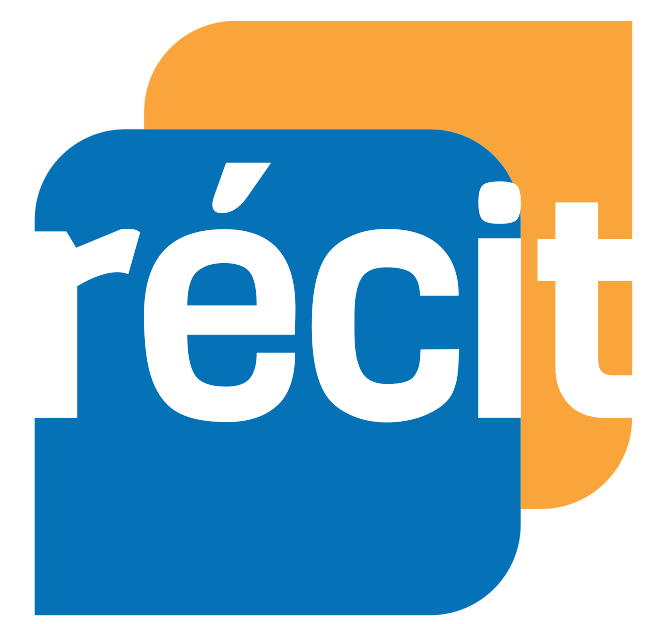 Défi 2
1-Créer un exerciseur :
Addition, multiplication
2-REMIX d’un programme
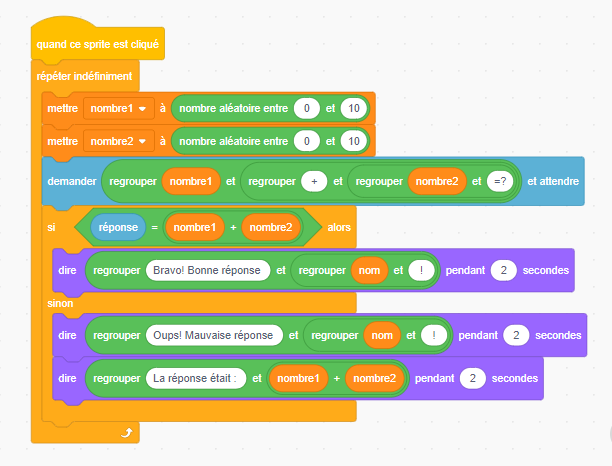 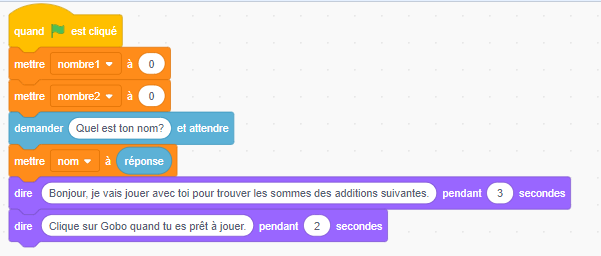 [Speaker Notes: Programme à REMIXER : https://scratch.mit.edu/projects/384174901]
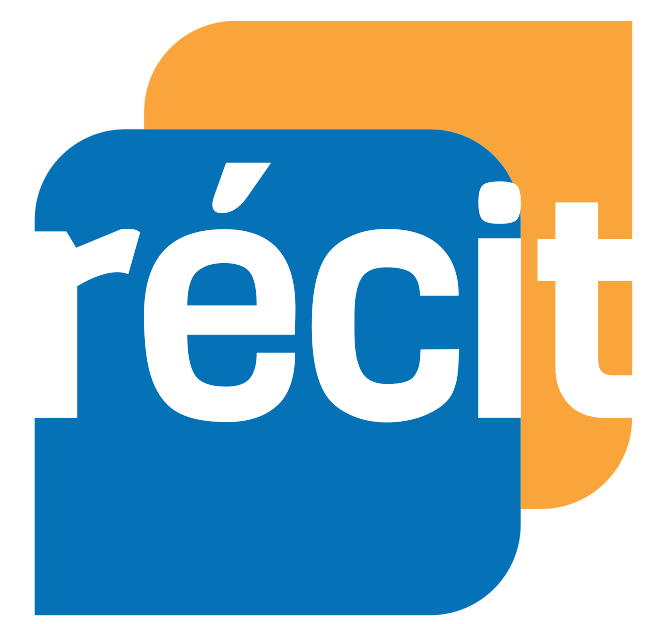 Partager ou 
enseigner à distance
Utilisation d’un environnement numérique d’apprentissage (ENA) ;
Utilisation d’un formulaire pour consigner les programmes réalisés par les élèves ;
Copie formulaire Google ;
Copie formulaire Microsoft ;
Partager votre production : http://bit.ly/cssmb20
[Speaker Notes: Formulaire Google : https://docs.google.com/forms/d/1ejCYLetBGifetvaMegpR26DyvBBxdlqOOpQejDtcyRk/copy 
Formulaire Office 365 : https://forms.office.com/Pages/ShareFormPage.aspx?id=EF61Z5BlXEaXCQTxot_EPGUpWRFJktxEiclxsdXYqidUQzEzSEE1MjlFUkIzWVZPMjJHWjlGV1hBNC4u&sharetoken=HvkamXa58b85xI9BoaGE]
Ressources :

Autoformations sur Campus RÉCIT :
Scratch pour tous
Scratch en mathématique

Padlet de ressources pour 
débuter avec Scratch

Missions (vidéos et aide)
Sous la colonne 5e année
http://bit.ly/progCSC
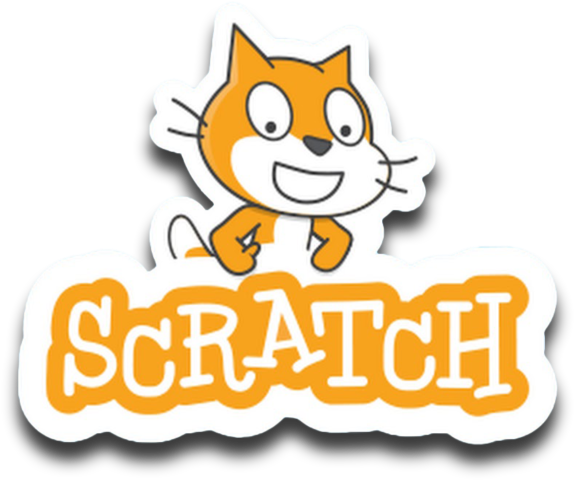 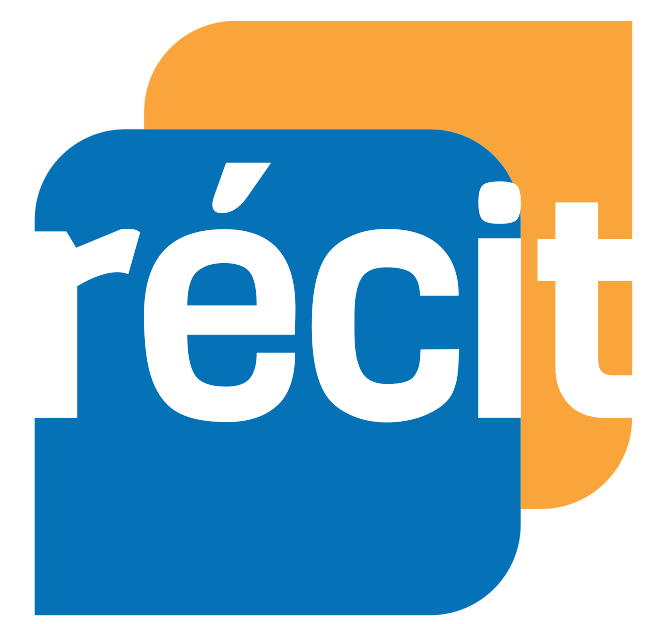 [Speaker Notes: Autoformation sur Campus RÉCIT Scratch  https://campus.recit.qc.ca/math%c3%a9matique-science-et-technologie/scratchpremierspas
Autoformation sur Campus RÉCIT Scratch en mathématique : https://campus.recit.qc.ca/math%c3%a9matique-science-et-technologie/scratchmathematique1]
L’équipe du RÉCIT MST est disponible 
les mercredis matins 
de 9 h à 12 h.
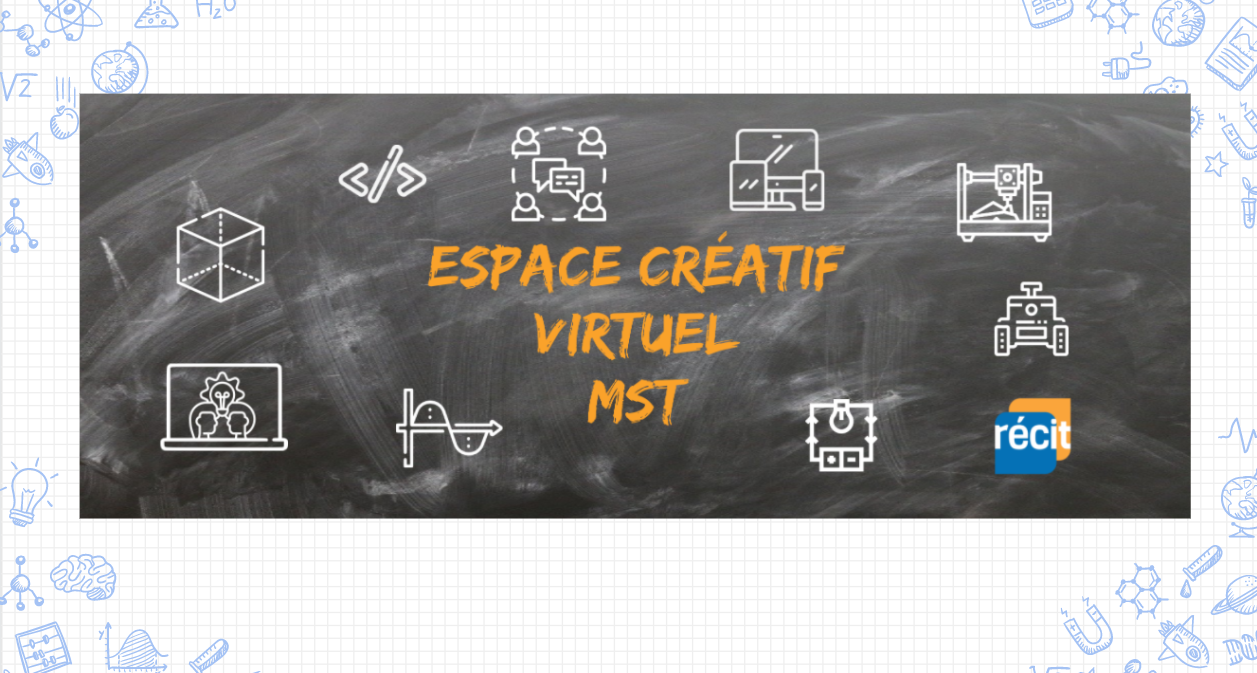 Place your screenshot here
Lien vers notre salle de vidéoconférence : 

https://zoom.us/j/93849137106
15
[Speaker Notes: Salle de vidéoconférence : https://zoom.us/j/93849137106]
Obtenez votre 
badge de participation
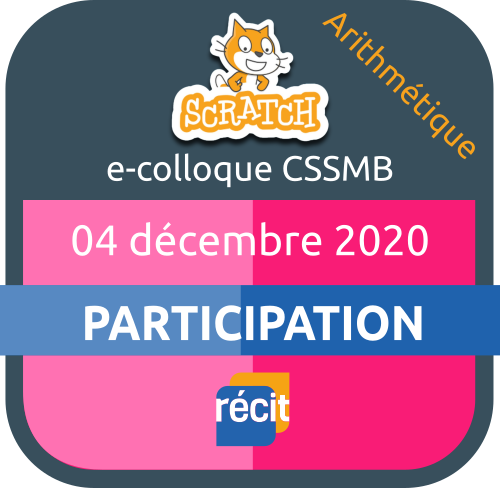 Suivre les instructions dans la section
 
Badge de participation
16
[Speaker Notes: Lien pour obtenir le badge de participation : https://campus.recit.qc.ca/enrol/index.php?id=284]
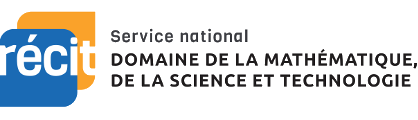 MERCI !
Sonya.Fiset@recitmst.qc.ca
equipe@recitmst.qc.ca 
Page Facebook
Twitter
Chaîne YouTube
Questions?
Ces formations du RÉCIT sont mises à disposition, sauf exception, selon les termes de la licence Licence Creative Commons Attribution - Pas d’Utilisation Commerciale - Partage dans les Mêmes Conditions 4.0 International.
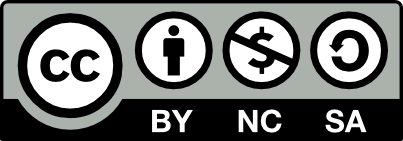 [Speaker Notes: Me joindre sonya.fiset@recitmst.qc.ca
Message à l’équipe : equipe@recitmst.qc.ca 
Page Facebook : https://www.facebook.com/RECITMST2020/
Twitter : https://twitter.com/recitmst
Chaîne YouTube : https://www.youtube.com/channel/UC7IcadI_rZFwso9N81PYqFg]